ПОСТУПАК ПРОДАЈЕ ИМОВИНЕ СТЕЧАЈНОГ ДУЖНИКА ЧИЈА ЈЕ НЕПОКРЕТНА ИМОВИНА ВАНКЊИЖНА ИЛИ ЈЕ У ПРОЦЕСУ ОЗАКОЊЕЊА


ЈАСМИНКА ОБУЋИНА
председник Привредног апелационог суда

X Стручни скуп АЛСУ
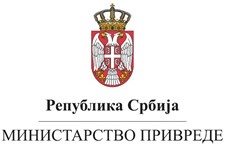 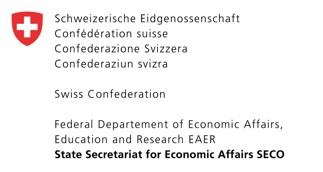 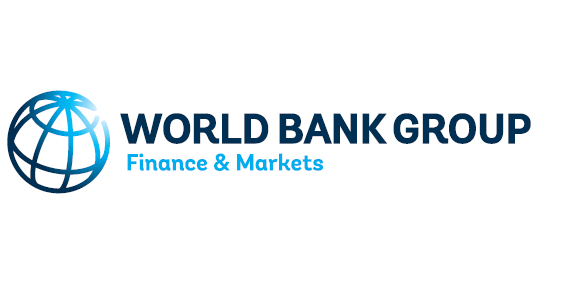 Хотел ,,Стара планина“                    ДЕСЕТИ СТРУЧНИ СКУП АГЕНЦИЈЕ ЗА ЛИЦЕНЦИРАЊЕ СТЕЧАЈНИХ УПРАВНИКА                  23.11.2021.-26.11.2021.
ЗАКОН О СТЕЧАЈУ („Сл. гласник РС“, бр. 104 од 16.12.2009. године, 99 од 27.12.2011. године – др. закон, 71 од 25.07.2012. године – УС, 83 од 05.08.2014. године, 113 од 17.12.2017. године, 44 од 08.06.2018. године и 95 од 08.12.2018. године
ЗАКОН О ОЗАКОЊЕЊУ ОБЈЕКАТА („Сл. гласник РС“, бр. 96/15, 83/18 и 81/20 – одлука УС)
ЗАКОН О ОСНОВАМА СВОЈИНСКО-ПРАВНИХ ОДНОСА („Сл. лист СФРЈ“, бр. 6/80 и 36/90, „Сл. лист СРЈ“, бр. 29/96 и „Сл. гласник РС“, бр. 115/05 – др. закон)
ЗАКОН О ПОСТУПКУ УПИСА У КАТАСТАР НЕПОКРЕТНОСТИ И ВОДОВА („Сл. гласник РС“, бр. 41/18, 95/18, 31/19 и 15/20)
ЗАКОН О ПРОМЕТУ НЕПОКРЕТНОСТИ („Сл. гласник РС“, бр. 93/14, 121/14 и 6/15)
ЗАКОН О ИЗВРШЕЊУ И ОБЕЗБЕЂЕЊУ („Сл. гласник РС“, бр. 106/15, 106/16 – аутентично тумачење, 113/17 – аутентично тумачење, 54/19 и 9/20 – аутентично тумачење)

3

2
Члан 133. став 13. Закона о стечају
„Стечајни судија ће решењем констатовати да је продаја извршена и наложити одговарајућем регистру упис права својине и брисање терета насталих пре извршене продаје, односно упис других права стечених продајом. Наведено решење са доказом о уплати цене је основ за стицање и упис права својине купца, без обзира на раније уписе и без терета, као и без икаквих обавеза насталих пре извршене купопродаје, укључујући и пореске обавезе и обавезе према привредним субјектима пружаоцима услуга од општег интереса које се односе на купљену имовину.“






4
Применљивост норме

Изрека решења у случају продаје непокретности које нису укњижене











5
Ванкњижна својина 
кроз извршни поступак
СЕНТЕНЦА:
	Недопуштено је извршење ради наплате новчаног потраживања на стану који је у време покретања извршног поступка био у ванкњижној својини трећег лица које је стан прибавило у фази изградње на основу овереног уговора о купопродаји који је извршен у целини.
	
	Из образложења:
	„Стога по оцени Врховног касационог суда, тужилац као савестан и законити држалац стана по пуноважном уговору усмереном на пренос права својине, а сада и уписани власник у катастру непокретности има право које спречава извршење, услед чега је правилном применом члана 50. Закона о извршењу и обезбеђењу побијаном пресудом усвојен тужбени захтев и проглашена недопуштеност извршења.
	Са изнетих разлога нису основани наводи ревизије о дозвољености спровођена извршења јер у време доношења одлуке о спровођењу извршења тужилац није био уписан у катастру као власник стана. 

7
Према члану 33. Закона о основама својинско правних односа, на основу правног посла право својине на непокретности се стиче уписом у јавну књигу или на други одговарајући начин одређен законом. Уписом својине у јавне књиге ствара се законска претпоставка да је лице уписано у јавне књиге власник уписане непокретности. Међутим, ова претпоставка је оборива и изузетно и ванкњижним власницима припада право на судску заштиту. Према наведеним околностима конкретног случаја тужилац је доказао да у погледу предмета извршења има право које спречава извршење услед чега је нижестепеним одлукама правилно тужбени захтев усвојен.“

	(Пресуда Врховног касационог суда, Рев 3183/2017 од 10.5.2018. године)





7-1
СЕНТЕНЦА:
	Како је законска претпоставка заснована на начелу поуздања у јавне књиге оборива, ванкњижни власник непокретности која је предмет извршења у поступку може да докаже да на спорној непокретности има право својине, као право које спречава извршење.

	Из образложења:
	„Неосновани су наводи у жалби да у том периоду тужиља у катастру није уписана као власник стана, с обзиром да према чл. 33 Закона о основама својинско правних односа право својине на основу правног посла се стиче уписом у јавне књиге или на други одговарајући начин одређен Законом, па се уписом у јавне књиге ствара законска претпоставка да је лице уписано у јавне књиге власник непокретности. 
	Ова претпоставка је оборива тако да и ванкњижни власник има право на судску заштиту, па је тужиља доказала да у погледу предмета извршења има право које спречава извршење, услед чега је пресудом првостепеног суда правилно тужбени захтев усвојен.“

	(Пресуда Вишег суда у Ужицу, Гж 301/2019 од 19.8.2019. године)
8








8-1




8
СЕНТЕНЦА:
	
	Трећа лица која истичу да имају право које спречава извршење на одређеној непокретности не морају нужно бити књижни власници.	
	
	Из образложења:
	„… У конкретном случају, предметна непокретност тужиоцу је предата на основу закљученог правног послаа који је извршен, јер је након исплате купопродајне цене извршена и предаја непокретности у државину тужиоцу, на који начин је тужилац стекао својство ванкњижног власника предметног стана. Наиме, Законом о извршењу и обезбеђењу прописано је да трећа лица која истичу да имају право које спречава извршење, могу своје право доказивати у парници. Тужилац је истицао да има право својине на предметном стану. 



9
Одредбама Закона о извршењу и обезбеђењу нигде није предвиђено да они морају бити књижни власници, нити закон захтева искључиво постојање уписаног права својине на непокретности ни у погледу услова да се одреди извршење на непокретности, а како то произлази из одредбе члана 145. овог закона, којом је предвиђено да се извршење може одредити и на непокретности извршног дужника која се налази на подручју на коме су успостављене јавне књиге иако непокретност није уписана. Дакле, како према цитираним одредбама Закона о извршењу и обезбеђењу ванкњижна својина има правног значаја, па како је друготужени располагао предметним станом пре доношења решења о извршењу, то су неосновани жалбени наводи да признање тужбеног захтева које је друготужени учинио у парници која се водила ради утврђења права својине тужиоца, не производи правно дејство према првотуженом као повериоцу.“
	
	(Пресуда Привредног апелационог суда, Пж 8173/2016 од 18.10.2018. године - Судска пракса привредних судова - Билтен бр. 1/2019)

9-1
СЕНТЕНЦА:
	Грађевински објекат - кућа, која има своју употребну вредност, подигнута без одобрења за градњу на земљишту које је уписано као власништво Републике Србије, а носилац права коришћења је физичко лице, може бити предмет тужбеног захтева за утврђење ванкњижног права својине тужиоца без измене статуса објекта као бесправно подигнутог и без укњижбе права својине.

	Из образложења:
	„Грађевински објекат-кућа подигнута без одобрења за градњу на земљишту које је уписано као власништво Републике Србије а носилац права коришћења је друготужена Р.Н. који има своју употребну вредност, може бити предмет тужбеног захтева за утврђење ванкњижног права својине тужиоца без измене статуса објекта као бесправно подигнутог и без укњижбе права својине. 

10
Тужиоцу припада право на судску заштиту која припада власнику грађевинског објекта до легализације или рушења истог на основу одлуке надлежног органа, а одлуком донетом у конкретном спору се одређује међусобни однос странака поводом извршене градње. Оваква одлука суда је у складу са одредбама чл.22 став 1 Закона о основама својинско-правних односа и стога су неосновани жалбени наводи тужене Републике Србије да је за стицање власништва на објекту који се налази на парцели у државној својини потребно прибавити грађевинску и употребну дозволу за изграђени објекат.“

	(Пресуда Врховног касационог суда, Рев 145/2015 од 26.3.2015. године)





10-1
„Код чињенице да је на тужиоца пренето ванкњижно право својине на основу уговора Ов3 бр.2417/2012 од 05.07.2012 год. по ком основу је тужилац постао ванкњижни власник и држалац предметне непокретности-зграде, са правом коришћења земљишта на коме се налази зграда, сва та права која је стекао тужилац, спречавају предметно извршење у односу на предметну непокретност, како је то закључио првостепени суд. Тиме су испуњени услови да се на основу одредбе члана 50. став 1. Закона о извршењу и обезбеђењу, прогласи да је недопуштено извршење одређено закључком о извршењу Привредног суда у Београду 4И бр.3098/11 од 20.03.2013. године, на непокретности која је предмет тужбеног захтева.“

	(Пресуда Врховног касационог суда Прев 282/2018 од 20.12.2018. године)


11
Питање:
	Ко је по одредбама новог Закона о извршењу и обезбеђењу надлежан да одреди спровођење извршења на непокретности у ванкњижној својини, суд или то овлашћење има и извршитељ?

	Одговор:
	Према одредбама Закона о извршењу и обезбеђењу („Службени гласник РС“, бр. 106/15), и суд и јавни извршитељ су надлежни да одреде спровођење извршења на непокретности у ванкњижној својини. Суд је сагласно члану 3. став 2. Закона о извршењу и обезбеђењу искључиво надлежан да на основу извршне исправе или веродостојне исправе (изузетак је намирење новчаних потраживања насталих из комуналних и сродних делатности) одлучује о предлогу за извршење. Стога је суд надлежан да у иницијалној фази поступка када се одлучује о предлогу за извршење, одреди и извршење на непокретности у ванкњижној својини, под условима из члана 209. Закона о извршењу и обезбеђењу.


12
Јавни извршитељ сагласно члану 3. став 3. Закона о извршењу и обезбеђењу одлучује о предлогу за извршење на основу веродостојне исправе ради намирења новчаног потраживања насталих из комуналних и сродних делатности, те у том случају такође, ако су испуњени услови из члана 209. Закона о извршењу и обезбеђењу може одредити извршење на непокретности у ванкњижној својини уколико је такво средство извршења предложено од стране извршног повериоца.
	Осим наведеног, сагласно члану 58. став 1. Закона о извршењу и обезбеђењу, јавни извршитељ, је овлашћен да на предлог извршног повериоца закључком промени средство и предмет извршења који је предложио извршни поверилац и одреди да се извршење настави и другим средствима и предметима, па тако и на непокретности у ванкњижној својини извршног дужника. 



12-1
Такође, сагласно члану 66. став 2. Закона о извршењу и обезбеђењу када је донето решење о извршењу на основу извршне исправе и одређено извршење на целокупној имовини извршног дужника (није назначено средство и предмет извршења), јавни извршитељ је овлашћен да и без предлога извршног повериоца донесе закључак којим се после идентификовања имовине извршног дужника одређује средство и предмет извршења, па тако може одредити и извршење на непокретности у ванкњижној својини, под условима из члана 209. Закона о извршењу и обезбеђењу.

	(Одговори на питања привредних судова који су утврђени на седници Одељења за привредне спорове Привредног апелационог суда одржаној дана 7.11.2016. и 8.11.2016. године и на седници Одељења за привредне преступе одржаној дана 10.11.2016. године - Судска пракса привредних судова - Билтен бр. 4/2016, извршење и обезбеђење, питање бр. 8)



12-2
Питање: 
	Члан 28. Закона о изменама и допунама Закона о озакоњењу објекта („Службени гласник РС“ бр. 83/2018) гласи: „Надлежни орган за озакоњење је дужан да за све објекте који су у поступку озакоњења по службеној дужности достави органу надлежном за послове државног премера и катастра потврду да је објекат у поступку озакоњења, у циљу уписа забране отуђења за те објекте у виду забележбе, у року од шест месеци од дана ступања на снагу овог закона.“
	- Да ли се наведена одредба Закона примењује и у случају продаје непокретности у извршном поступку?
	
	Уколико се примењује:
	- Ако је у изводу из листа непокретности назначено да је објекат изграђен без дозволе за градњу, али није уписана забрана отуђења, да ли се наведена непокретност може продати?

13





13
- Да ли се наведена одредба Закона примењује само за објекте за које је започет поступак озакоњења или се одредба примењује за све непокретности за које не постоји грађевинска и употребна дозвола? Другим речима, да ли се ступањем на снагу ове одредбе може прометовати објектима за које не постоје грађевинска и употребна дозвола, а није поднет захтев за легализацију и стога није уписана забележба забране отуђења?

	Одговор:
	Закон о изменама и допунама Закона о озакоњењу објеката („Службени гласник РС“, бр. 83/18) самосталним чланом 28. (С1) прописује да надлежни орган за озакоњење је дужан да за све објекте који су у поступку озакоњења по службеној дужности достави органу надлежном за послове државног премера и катастра потврду да је објекат у поступку озакоњења, у циљу уписа забране отуђења за те објекте у виду забележбе, у року од 6 месеци од дана ступања на снагу овог закона.

13-1







13-1
Наведена одредба закона нема утицај на продају непокретности у извршном поступку. Она има дејство у односу на лице које је изградило објекат и које је поднело захтев за озакоњење. Том одредбом ограничено је право располагања лица које је поднело захтев за озакоњење и оно не може отуђити објекат. Наведена норма ограничава вољу лица које је изградило објекат и које је поднело захтев за озакоњење, али у поступку извршења на непокретности, непокретност се продаје принудно, независно од воље извршног дужника и није реч о прометовању непокретношћу.
	
	(Одговори на питања привредних судова који су утврђени на седницама Одељења за привредне спорове Привредног апелационог суда одржаним дана 19.11. и 20.11.2019. године и на седници Одељења за привредне преступе одржаној дана 20.11.2019. године - Судска пракса привредних судова - Билтен бр. 3/2019, извршење и обезбеђење, питање бр. 27)


13-2










13-2
Ванкњижно власништво кроз парнични поступак
СЕНТЕНЦА:
	Неоснован је навод да лице није власник непокретности будући да није уписано у земљишне књиге, обзиром на чињеницу да се право својине на непокретности, осим уписом, може стећи на други одговарајући начин, те да лице може бити ванкњижни власник одређене непокретности. 

	Из образложења:
	„За свој правни став нижестепени судови су дали ваљане разлоге, које прихвата и овај суд. Неосновани су наводи ревизије да тужилац није могао да стекне право својине на предметном стану, будући да право својине није уписано у земљишне књиге. Према одредби члана 33. Закона о основама својинско-правних односа право својине на непокретности на основу правног посла стиче уписом у јавну књигу или на други одговарајући начин одређен законом. 



15
Како је тужилац исплатио купопродајну цену у целости (за шта поседује и потврду) и стан му је од стране продавца предат у посед, то је тужилац у конкретном случају, на наведени начин постао ванкњижни власник предметне непокретности.
	Неосновани су наводи ревизије да предметни стан, који је предмет захтева за излучење, никада није изграђен, те да је у питању продаја будуће ствари.“

          (Пресуда Врховног касационог суда, Прев 148/2015(1) од 19.11.2015. године)





15-1
СЕНТЕНЦА:
	Право својине се може стећи и од ванкњижног власника непокретности. Упис права својине у катастар непокретности дозвољава се и против лица које није уписани претходник, уз услов да се уз захтев приложе исправе као основ правног континуитета између лица против којег се тражи упис и уписаног претходника.

	Из образложења:
	„… Првостепени суд је правилно закључио да тужилац основано захтева да се утврди да је власник наведене непокретности, с обзиром да је уговор закључен и да је купопродајна цена исплаћена у целости. Цена исплаћена у већим делом готовом новцем, једним делом на основу обрачуна уговорених пенала за кашњење са изградњом и примопредајом станова. 
	Продавац је потврдио исплату купопродајне цене обрачунате управо на наведени начин, као и урачунавање уговорених пенала, па из свега наведеног произлази да је овако извршена исплата била уговорна воља уговорних страна, на основу члана 148. Закона о облигационим односима, то су неосновано жалбени наводи туженог да цена није исплаћена.
16
Уговор није оверен од стране суда, али како то тужилац исплатио купопродајну цену, то је исти уговор извршен у претежном делу.
	Неосновани су жалбени наводи да се право својине може стећи само на укњиженој непокретности, с обзиром да Закон о основама својинскоправних односа прописује начине стицања својине, који сви начини не претпостављају да је претходни власник уписан у Катастру непокретности као власник, а посебно и у овом случају кад се продаје непокретност у изградњи. 
	Треба имати у виду и да је у Републици Србији још увек актуелан статус титулара ванкњижног права својине, који је стечен на основу пуноважног правног посла.“

         (Пресуда Привредног апелационог суда, Пж 3917/2015 од 18.5.2017. године)



16-1
„Према чињеницама које су утврђене у нижестепеном поступку, а које се ревизијом не могу побијати, спорни подрум је припадак стану број .. на коме је тужилац несумњиво власник. Отуда они представљају јединствену целину, па се и питање својине на та два предмета не може раздвајати. Самим тим, уговор о купопродаји подрума између туженог и трећег лица не може производити правно дејство, односно исти је ништав. Право својине на подруму, који се јавља у конкретном случају као помоћни објекат у односу на стан, може се признати само ономе ко има право својине на стану као главној ствари, а то је у конкретном случају тужилац. Припадак чини саставни део главне ствари и дели њену правну судбину, па отуда и власнику стана припада право својине на подруму који припада том стану, а све у смислу члана 9. став 2. Закона о основама својинскоправних односа.“
	
	(Пресуда Врховног касационог суда Рев 2287/2018 од 05.06.2019. године)

17
Ванжњижна својина кроз стечај
СЕНТЕНЦА:
	Уколико из различитих разлога стицалац својине не изврши упис свог права у земљишне књиге, такав стицалац постаје ванкњижни власник који ће овај свој статус задржати све до тренутка када се буду стекли услови за упис у земљишне књиге, када ће он постати земљишно књижни власник, или до отуђења непокретности даљим располагањем.
	
	Из образложења:
	„… Уписом у земљишне књиге ствара се законска претпоставка да је лице уписано у земљишне књиге власник уписане непокретности, али и то је оборива законска претпоставка, што значи да лице уписано као власник непокретности не мора бити заиста власник, већ то из различитих разлога може бити и неко друго лице, нпр. лице које је законитим правним послом стекло непокретност од земљишно књижног власника али није извршило упис.



19
У предметном случају тужилац је законитим правним послом прибавио предметну непокретност и иста је у његовој државини, што значи да је он ванкњижни власник исте, па нема правног основа за одбијање његовог захтева да се утврди да је он искључиво власник спорне непокретности с обзиром на то да његово власништво није оспорено од трећег лица.“
	
	(Решење Вишег трговинског суда, Пж. 4998/2003 од 8.7.2003. године) 







19-1
СЕНТЕНЦА:
	Књижно власништво на непокретности јесте значајно, а није од одлућујућег значаја код утврђења да ли се та ствар налази у стечајној маси стечајних дужника и није од пресудног значаја за утврђење излучног права.

	Из образложења:
	„… Првостепени суд је погрешно оценио битну чињеницу да тужилац није излучни поверилац, а код чињенице која је као неспорно утврђена у првостепеном поступку да је тужилац изградио наведени објекат површине 550 м2, а све уз сагласност туженог. Према одредби члана 50. Закона о стечају, излучни поверилац је лице које на основу свог стварног или личног права има право да тражи да се одређена ствар издвоји из стечајне масе. Стога, прва битна чињеница за утврђивање својства излучног повериоца јесте постојање стварног права, у конкретном случају, на објекту - и друга битна чињеница јесте да се ствар налази у стечајној маси.


20
Првостепени суд погрешном применом материјалног права изводи закључак да тужилац није стекао право својине у смислу члана 20. и 21. Закона о основама својинскоправних односа, а да при том није пружио доказе да је можда на неки други начин стекао право својине. При правилној примени члана 20. и члана 22. Закона о основама својинско правних односа, право својине се стиче по самом закону и на основу правног посла, између осталог и грађењем.“

          (Решење Привредног апелационог суда, Пж 8026/2014 од 20.3.2015. године)







20-1
СЕНТЕНЦА:
	Уколико је купац закључио са продавцем уговор о купопродаји стана, те у целости исплатио купопродајну цену, након чега му је стан предат у посед, суд ће купцу признати ванкњижно право својине на стану, будући да исти има ваљан правни основ за стицање права својине.

	Из образложења:
	„… На основу овако утврђеног чињеничног стања, нижестепени судови су правилном применом материјалног права и то одредби члана 20.Закона о основама својинско-правних односа, члана 4. Закона о промету непокретности, као и члана 50. и 80. Закона о стечају, тужбени захтев усвојили.
	Тужиља у конкретном случају има ваљан правни основ за стицање права својине на предметном стану (уговор о купопродаји стана), а у целости је исплатила купопродајну цену стана који јој је предат у посед. Стога је правилан закључак нижестепених судова да је тужиља на предметном стану стекла ванкњижно право својине, а за свој правни став дали су ваљане разлоге, које прихвата и овај суд.“

(Пресуда Врховног касационог суда, Прев 185/2015 од 11.2.2017. године)
21

21
СЕНТЕНЦА:
	Ако купац некретнине изврши своју обавезу из уговора о купопродаји некретнине, а не упише своје право својине у земљишну књигу, постаје ванкњижни власник, те тај статус задржава до момента уписа у земљишну књигу или до отуђења некретнине располагањем у корист другог лица.
	
	Из образложења:
	„… Одредба члана 20. Закона о основама својинскоправних односа прописује да се право својине стиче по самом закону, на основу правног посла или наслеђивањем. Право својине се стиче и одлуком државног органа на начин и под условима одређеним законом. По члану 33. Закона о основама својинскоправних односа прописано је да се на основу правног посла право својине на непокретности стиче уписом у јавну књигу или на други одговарајући начин одређен законом. 


22
Према наведеним законским одредбама за стицање права својине на непокретностима на основу правног посла потребан је правни основ, уговор о продаји непокретности оверен код надлежног суда, те да је стицалац својине своје право уписао у земљишне књиге. Међутим уколико из различитих разлога стицалац својине не изврши упис свог права у земљишне књиге, а испунио је уговорну обавезу из уговора о купопродаји непокретности и некретнина му је предата, такав стицалац постаје ванкњижни власник, који овај свој статус задржава до тренутка када се буду стекли услови за упис у земљишну, односно другу јавну књигу или до отуђења непокретности даљим располагањем. У конкретном случају тужилац је законитим правним послом прибавио спорни стан који му је предат у државину и за који је исплатио купопродајну цену, па нема основа за одбијање његовог захтева да се утврди његово власништво и излучно право.“

            (Пресуда Врховног касационог суда, Прев 149/2015 од 17.12.2015. године)

22-1
● „Полазећи од утврђеног чињеничног стања нижестепени судови су правилно закључили да је тужилац куповином предметних парцела у стечајном поступку постао власник ових непокретности. Наиме, у стечајном поступку који је вођен над стечајним дужником ДП ББ у ... тужиоцу и сведоку ВВ продате су парцеле наведене у тужбеном захтеву, а по споразуму о деоби закљученом између тужиоца и ВВ парцеле наведене у тужбеном захтеву су припале тужиоцу. Како је парцеле које су предмет тужбеног захтева тужилац купио из стечајне масе стечајног дужника у стечајном поступку, правилно нижестепени судови налазе да је без значаја чињеница што су те парцеле уписане као државна својина Републике Србије, јер је тужилац на оригинаран начин стекао право својине на тим парцелама куповином истих из стечајне масе, а куповина непокретности у поступку стечаја на начин прописан одредбом члана 110. Закона о стечајном поступку представља оргинарно стицање права својине. 
	Тужилац је путем јавног прикупљања понуда стекао својину на предметним непокретностима тако да Република Србија у конкретном случају може само тражити штету коју је евентуално претрпела радњама стечајног управника у поступку продаје.

23
И по оцени Врховног касационог суда правилно су нижестепени судови применили материјално право када су усвојили тужбени захтев тужиоца.
	Одредбом члана 20. Закона о основама својинско правних односа ( "Сл. лист СФРЈ", бр. 6/80 и 36/90, "Сл. лист СРЈ", бр. 29/96 и "Сл. гласник РС", бр. 115/2005) прописано је да се право својине стиче по самом закону, на основу правног посла и наслеђивањем (став 1.), да се право својине стиче и одлуком државног органа на начин и под условима одређеним законом (став 2.), а чланом 33. прописано је да се на основу правног посла право својине на непокретности стиче уписом у јавну књигу или на други одговарајући начин одређен законом.
	Према наведеним законским одредбама, супротно ревизијским наводима, за стицање права својине на непокретностима на основу правног посла потребан је правни основ, уговор о продаји непокретности оверен код надлежног суда, те да је стипалац своје право уписао у земљишне књиге.




23-1
У конкретном случају тужилац је законитим правним послом прибавио спорне непокретности куповином у стечајном поступку, које су му предате у државину и за које је исплатио купопродајну цену па нема основа за одбијање његовог захтева да се утврди његово власништво. Куповина непокретности у стечајном поступку на начин прописан одредбом члана 110. Закона о стечајном поступку („Сл. гласник РС“, бр. 84/04 и 85/05), представља оригинарно стицање својине, а тужилац је путем јавног прикупљања понуда стекао својину на предметним непокретностима. 
	Супротно ревизијским наводима правилно је тужилац тужбом тражио утврђење права својине према Републици Србији, јер је у катастру непокретности она уписана као носилац права државне својине на овим парцелама.“
	
	(Пресуда Врховног касационог суда Рев 481/2017 од 24.05.2019. године)



23-2
● „Предмет тужбеног захтева је утврђење да је тужилац на основу правног посла стекао право својине на пет стамбених јединица ближе описаних у изрсци првостспенс пресуде.
	… нижестепени судови су закључили да је тужилац ванкњижни власник станова описаних у ставу I изреке првостепене пресуде. Право својине на становима стекао је на основу правног посла - уговора закљученог са ХК "ВВ", а затим уговора закљученог са туженим који је ступио у сва права и обавезе ХК "ВВ". Тужени је своју обавезу према тужиоцу која се састоји у предаји изграђених стамбених јединица површине 1.162м2 извршио само делимично. Уговором је преузео обавезу да тужиоцу преда 16 станова. Од тога му је неспорно предао пет станова укупне површине 344,10м2. Није му предао станове у укупној површини од 817,90 м2, већ је те станове продао и предао трећим лицима. Зато је у обавези тужиоцу плати противвредност непредатих станова у износу од 69.010.506,40 динара.


24
Према одредбама члана 20. ст. 1. и 2. Закона о основама својинскоправних односа право својине стиче се и на основу правног посла. Тужилац је у конкретном случају доказао да је стекао право својине на пет стамбених јединица ближе описаних у ставу I изреке првостепене пресуде. Према утврђеним чињеницама тужени је 18.05.2005. године закључио уговор са ХК "ВВ" о наставку радова (друге фазе) изградње насеља ... у ... . Уговором је преузео све обавезе по основу накнаде за уређење земљишта за обе фазе градње. Анексом тог уговора од 13.06.2006. године преузео је V обавезу предаје станова тужиоцу по уговору бр. ... 1. Анексом су опредељени станови који ће припасти туженом. Уговором закљученим између парничних странака 14.09.2007. године тужени се обавезао да тужиоцу преда 16 станова оријентационе површине 1.162м2, према спецификацији која је саставни део уговора. 




24-1
Прегледом стамбених јединица од 11.02.2011. године опредељени су станови који ће припасти тужиоцу. Према записнику о примопредаји од 16.03.2011. године тужени је тужиоцу предао у посед пет уговорених станова и на тај начин делимично испунио своју уговорну обавезу. На тим становима тужилац је стекао право својине сагласно одредби члана 20. Закона о основама својинскоправних односа.“

	(Пресуда Врховног касационог суда Прев 450/2018 од 24.10.2019. године)







24-2
● „Укњижба права својине на предметним становима се може извршити у јавним књигама тек по извршеној примопредаји након добијања употребне дозволе у складу са одредбама Закона о планирању и изградњи. Све до тада, наведени станови представљају ванкњижно власништво купца.“

	(Пресуда Врховног касационог суда Прев 363/2017 од 01.02.2018. године)







25
Питање:
	Да ли стечајни управник може приступити продаји непокретне имовине чији је ванкњижни власник стечајни дужник, који је имовину стекао уговором о купопродаји који је оверен у суду 2011. године, исплатио је купопродајну цену и исти је у несметаној непрекидној државини, с тим што је непокретност у РГЗ укњижена на продавца и уписана је хипотека у корист банке за кредит дат претходнику стечајног дужника?

	Одговор:
	Из питања се не може утврдити по коме се закону спроводи стечајни поступак, мада се може закључити, с обзиром да је стечај у фази продаје имовине, да се на исти не примењују одредбе Закона о стечају са изменама из 2017. године.
	Према одредби члана 132. став 1. Закона о стечају ("Службени гласник РС", бр. 104/09, 99/11- др. закон, 71/12- одлука УС, 83/14), по доношењу решења о банкротству, стечајни управник започиње и спроводи продају целокупне имовине или дела имовине стечајног дужника.

26
Одредбом члана 101. став 1. Закона о стечају, прописано је да је стечајна маса целокупна имовина стечајног дужника у земљи и иностранству на дан отварања стечајног поступка, као и имовина коју стечајни дужник стекне током стечајног поступка.
	Закон о основама својинскоправних односа („Службени лист СФРЈ“, бр. 6/80 и 36/90, „Службени лист СРЈ“, бр. 29/96 и „Службени гласник РС“, бр. 115/05- др. закон), у одредби члана 20, прописује да се право својине стиче по самом закону, на основу правног посла и наслеђивањем, као и одлуком државног органа, на начин и под условима одређеним законом. 
	Одредбом члана 60. Закона о државном премеру и катастру („Службени гласник РС“, бр. 72/09, 18/10, 65/13, 15/15 - одлука УС, 96/15, 47/17- аутентично тумачење, 113/17 - др. закон и 27/18 - др. закон), прописано је да се својина и друга стварна права на непокретности стичу, преносе и ограничавају уписом у катастар непокретности (конститутивност уписа), а престају брисањем уписа. Према наведеним законским одредбама, за стицање права својине на непокретностима на основу правног посла потребан је правни основ - уговор о продаји непокретности оверен код надлежног органа, те да је стицалац својине своје право уписао у катастар непокретности. 
26-1
Стога, уколико жели да приступи продаји ове непокретности, стечајни управник има обавезу да право својине стечајног дужника упише у јавне књиге, а уколико му продавац - лице уписано у јавни регистар, то право оспорава, дужан је да тужбом у парници оствари своје право. Стечајни управник не може приступити продаји имовине која се у јавним регистрима води, односно која је евидентирана као право својине других лица.
	
	(Одговори на питања привредних судова који су утврђени на седницама Одељења за привредне спорове Привредног апелационог суда одржаним 8.11.2018. и 9.11.2018. године и на седници Одељења за привредне преступе одржаној 5.12.2018. године - Судска пракса привредних судова - Билтен бр. 4/2018, стечајно право, питање бр. 37)




26-2
Питање:
	Да ли је у стечајном поступку дозвољена продаја непокретности у тзв. „ванкњижној својини“?

	Одговор:
	Према одредби члана 75. Закона о државном премеру и катастру, упис стварних права је упис којим се стичу, преносе, ограничавају или престају права својине и друга стварна права на непокретностима, ако законом за поједина права није одређено да упис има деклараторно дејство, а одредба члана 86. прописује да се упис у катастар непокретности врши на основу приватне или јавне исправе која је по својој правној садржини и форми подобна за упис. Јавна исправа је, према одредби члана 88. истог закона, исправа коју је у прописаном облику издао суд, надлежни државни и други орган у границама својих овлашћења, као и исправа коју је у таквом облику издала, односно сачинила, у вршењу јавних овлашћења, друга организација или лица. 


27
Према одредби члана 133. став 1. Закона о стечају, стечајни управник је дужан да стечајном судији, одбору поверилаца, разлучним, односно заложним повериоцима који имају обезбеђено потраживање на имовини која се продаје и свим оним лицима која су исказала интерес за ту имовину, без обзира по ком основу, достави обавештење о намери, плану продаје, начину уновчења, методу продаје и роковима продаје. 
	Стечајни управник је дужан да у поступку продаје имовине стечајног дужника, у обавештењу о намери продаје и у огласу, означи шта продаје, наведе правне и техничке карактеристике предмета продаје, као и да обавести потенцијалне купце о свим недостацима на имовини, који су му познати у тренутку продаје.
	Према одредби члана 133. став 13. Закона о стечају, стечајни судија ће решењем констатовати да је продаја извршена и наложити одговарајућем регистру упис права својине и брисање терета насталих пре извршене продаје, односно упис других права стечених продајом.


27-1
Наведено решење са доказом о уплати цене је основ за стицање и упис права својине купца, без обзира на раније уписе и без терета, као и без икаквих обавеза насталих пре извршене купопродаје, укључујући и пореске обавезе и обавезе према привредним субјектима пружаоцима услуга од општег интереса које се односе на купљену имовину. Из наведеног следи да стицалац, у конкретном случају купац имовине стечајног дужника, судском одлуком из члана 133. став 13. Закона о стечају, стиче својину изворно, на оригинарни начин, односно своје право не црпи из права претходника.
	У ситуацији када је у току поступак озакоњења, стечајни судија ће донети решење из члана 133. став 13. Закона о стечају, којим ће констатовати да је продаја извршена, али истим неће наложити одговарајућем регистру упис права својине.
	Не значи да непокретност с обзиром да није легализована или је у поступку легализације, не може бити предмет продаје.



27-2
Ово из разлога што је стечајни поступак судски поступак колективног намирења поверилаца, у ком поступку се као и у извршном на купца преносе само она права која је на ствари имао стечајни дужник у обиму у ком је та права уживао и стечајни дужник. Стога се забрана промета непокретности из Закона о озакоњењу објеката, не односи на промет непокретности у судским поступцима.

	(Одговори на питања привредних судова који су утврђени на седницама Одељења за привредне спорове Привредног апелационог суда одржаним 18.3.2021. године и на седници Одељења за привредне преступе одржаној 18.3.2021. године - Судска пракса привредних судова - Билтен бр. 3/2020, стечајно право, питање бр. 28)





27-3